Non scholae, sed vitae discimus?!
Kurikulum
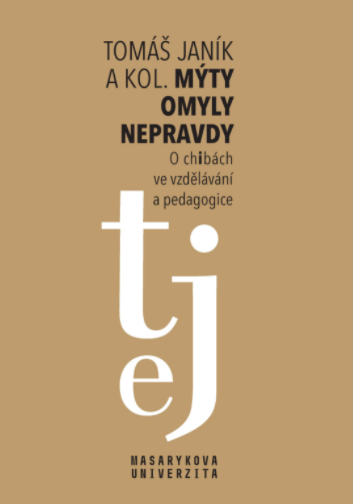 Formální
Žité

Materializované
Situační

Dynamické
Statické
Stabilní
Od kognitivistického pojetí osnov ke konstruktivistické výuce
Kombinace:
Výstupů z učení
Průřezových témat
Kompetenčního učení
V první fázi (po roce 2004) jen malý odklon od kognitivismu, dnes jsou ŠVP (implementace RVP) na úrovni školy typicky konstruktivistické, což se ale ne vždy musí nutně odrážet ve výuce.
Dvojstupňovité kurikulum, participativní metody, demokratizace vzdělávání.
Nyní nastupuje tzv. „malá reforma“.
Reforma spojena s diskusí o vzdělávacím obsahu a o bezobsažnosti kompetencí.
Důraz je kladen na mezipředmětové vztahy (Palouš: Heretická škola)
Od osnov k RVP
kompetence k učení
kompetence k řešení problémů
kompetence komunikativní
kompetence sociální a personální
kompetence občanské
kompetence pracovní
Kompetence dle RVP
Vzdělávací obsah základního vzdělávání
Pro skoro každý druh školy (od MŠ po SŠ) existuje speciální RVP.
Toto RVP je obecné a školy si ho mohou volně implementovat do ŠVP, které je již konkrétní. Organisace výuky je na nich, ale musí dodržet vzdělávací výstupy (což ale nikdo nedělá).
ŠVP jsou pak ještě dále rozpracovávány do vzdělávacích nebo tematických plánů.
RVP
Přetíženost kurikula
Postupné bobtnání (přidávání nových a nových témat či látky)
Problematická reforma
Není odlišné povinné a nepovinné učivo (jádrové a fakultativní)
Pedagogické fakulty neumí učit kompetence
Vzdělávání je stále hodně odborné a málo kompetenční
Máme silné diference mezi „vědními“ obory, tedy edukační obsah není integrovaný
Kurikulum je přetížené
Každá změna vyvolává nelibost
Problémy
RVP je nastavené primárně na všeobecné vzdělávání
Neumíme ho implementovat na učňovské obory (spor konkrétního s abstraktním, teorie s praxí)
Vzdělávací systém je silně segregační
Inklusivní nástroje ne vždy fungují (hůře fungují sociální než speciální)
Neumíme být aktuální – již od Tomáše Akvinského
Neumíme rozvíjet kompetence
Nemáme jasno, co chceme
Problémy
V současné chvíli externí expertní skupina vymezila dva strategické cíle (čeho chceme dosáhnout?) a čtyři strategické linie (jak toho chceme dosáhnout?). Cíle jsou definovány následovně: 
1) Zaměřit vzdělávání více na získání kompetencí potřebných pro aktivní občanský, profesní i osobní život; 
2) Snížit vzdělanostní nerovnosti a zvýšit spravedlnost v přístupu ke vzdělání. Zatímco čtyři základní strategické linie představují následující prvky: 


1) proměna obsahu a způsobu vzdělávání; 
2) podpora učitelů, ředitelů a dalších pracovníků ve vzdělávání;
3) zvýšení odborných kapacit, důvěry a vzájemné spolupráce; 
4) zvýšení financování a zajištění jeho stability.
Strategie vzdělávací politiky do roku 2030+
Učňovské školství… jednotné závěrečné zkoušky…
Jednotné zadání závěrečné zkoušky (JZZZ) se vytváří pro každý učební obor s využitím kvalifikačního standardu úplné kvalifikace. 
Jednotná zadání připravují pracovníci odborných škol.  
a posuzování a tvorbě jednotných zadání se podílejí zástupci podnikové sféry a další sociální partneři.  
Efektivní tvorbu jednotných zadání a jejich plošnou distribuci do škol umožňuje informační systém nové závěrečné zkoušky.  
Do závěrečné zkoušky byly zařazeny nové obsahové prvky, jako je obecný přehled ze světa práce a samostatná odborná práce.  
Pedagogové mají možnost doplnit jednotné zadání závěrečné zkoušky o specifika odborné přípravy v rámci konkrétní školy.
Základní rysy koncepce nové závěrečné zkoušky
 Zkouška písemná: Trvá 240 minut, žáci si volí nejméně ze tří témat, vybrané téma pak samostatně zpracují. U některých oborů je zařazena i zkouška z jazyka (např. u pekařů a kadeřnic). Součástí písemné zkoušky je zhruba v polovině oborů test.  
Zkouška ústní: Téma si žák vylosuje z 25 až 30 témat. Pak má 15 minut na přípravu a stejně dlouho trvá samotné zkoušení. Jeho součástí je i otázka ze světa práce.  
Zkouška praktická: Jde o nejdůležitější součást závěrečných zkoušek, trvá 1 až 3 dny (v uměleckých oborech 2 až 4 týdny – maximálně 140 hodin).  
Hodnocení: Výkony žáků hodnotí učitelé školy, ale řídí se přitom kritérii a pravidly, která stanovuje jednotné zadání.
Z čeho se skládají nové závěrečné zkoušky